袋子（紙樣）
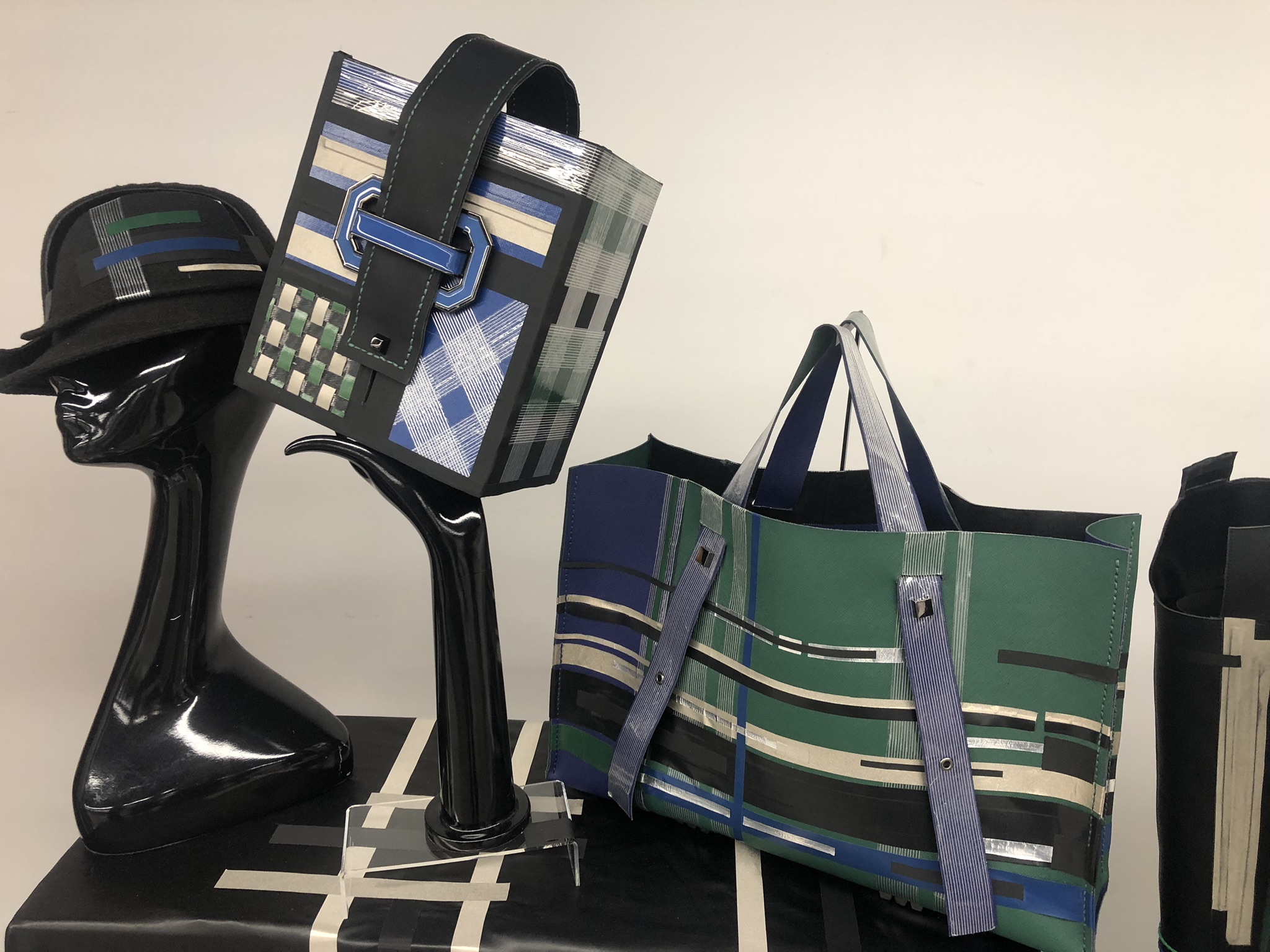 Photo(s) is/are owned and provided by HKDI
時裝系列：香港知專設計學院時裝設計高級文憑課程蘇婉婷
相片由香港知專設計學院提供
袋子的基本結構
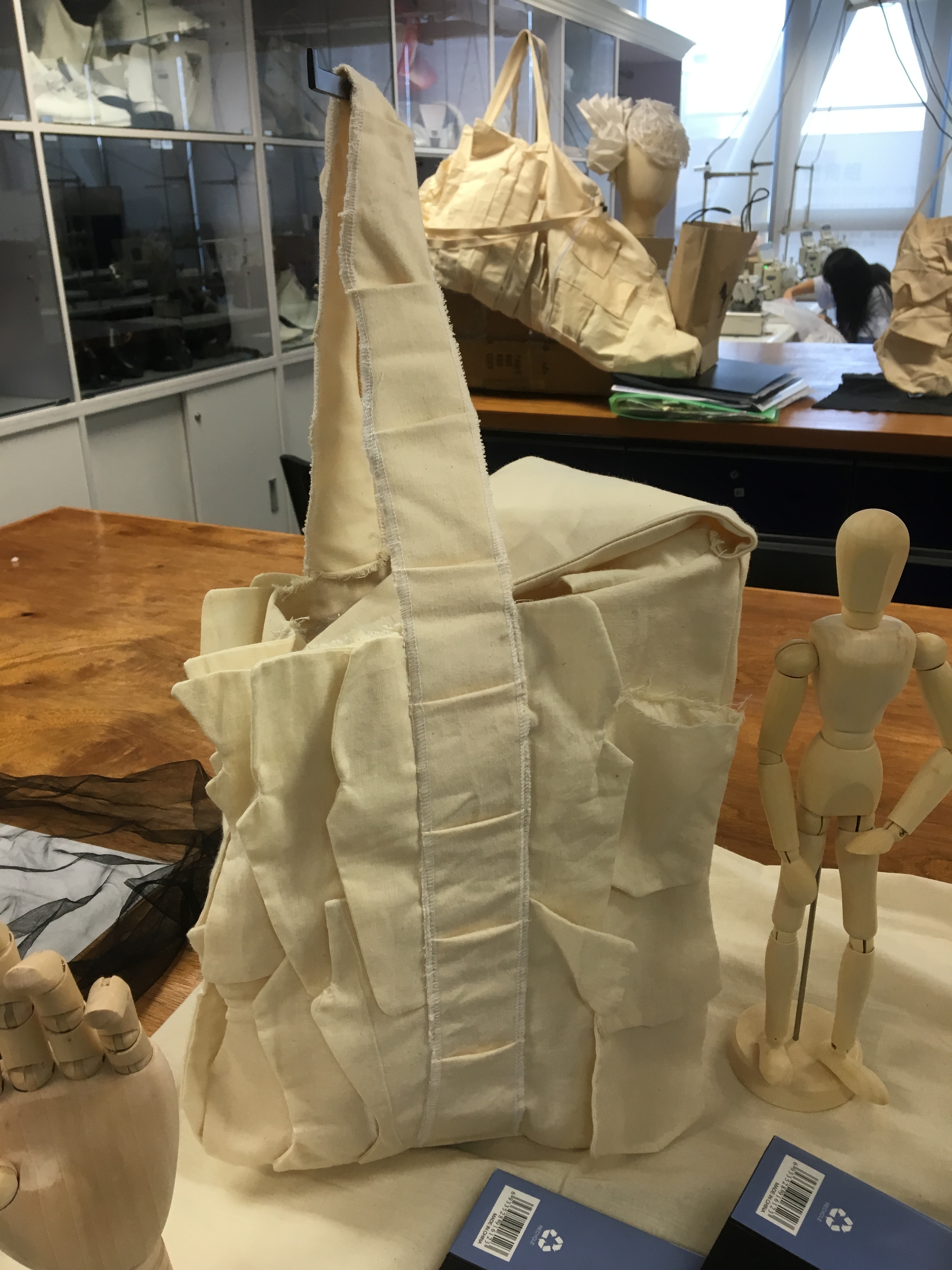 把手或肩帶
前及後
底部
側旁
把手或肩帶
側旁
前及後
底部
相片由香港知專設計學院提供
不同款式的袋子
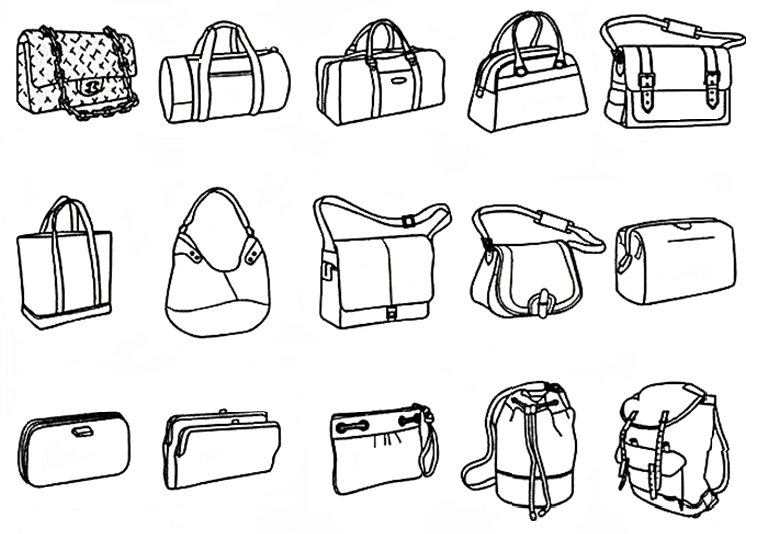 資料來源：Pinterest.
大手提袋
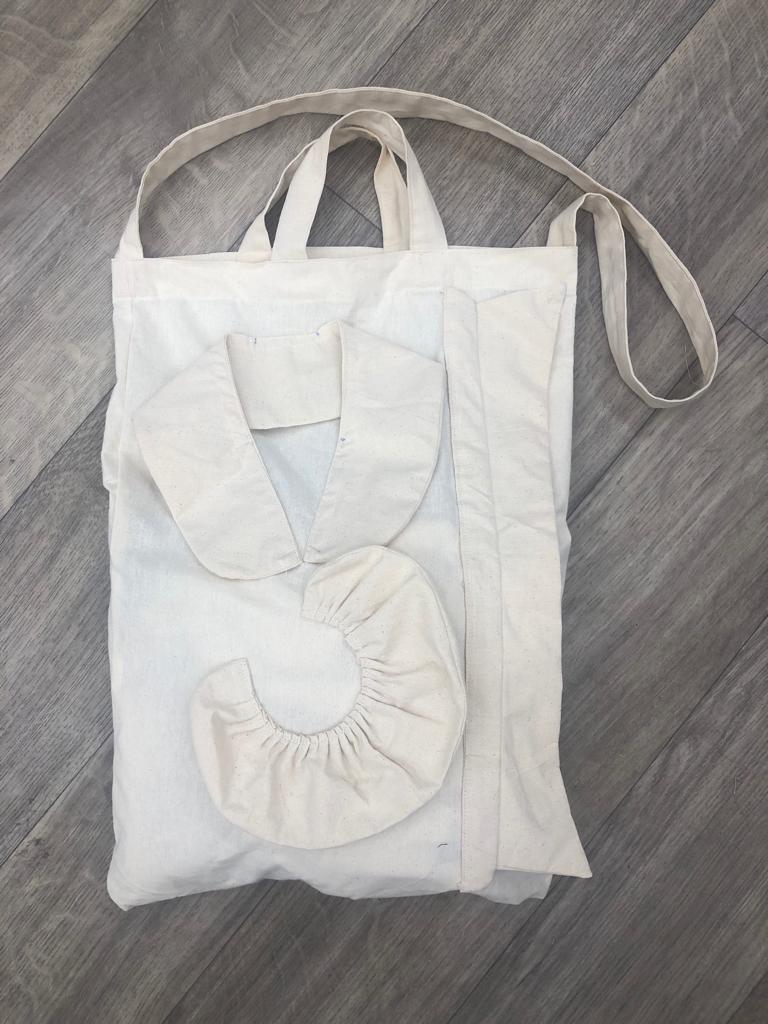 相片由香港知專設計學院提供
大手提袋- 紙様（加黹口）
95厘米
8厘米
肩帶
8厘米
把手 X 2
31厘米
112 厘米
袋
38.5 厘米
示範影片
製作大手提袋紙樣
立體大手提袋
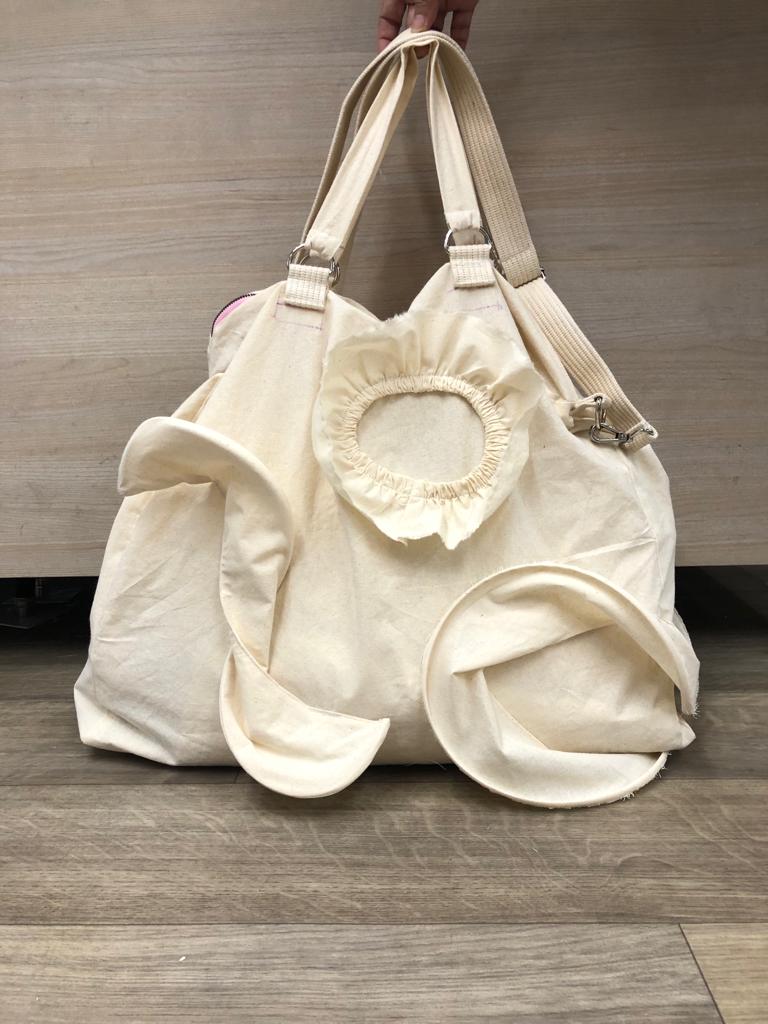 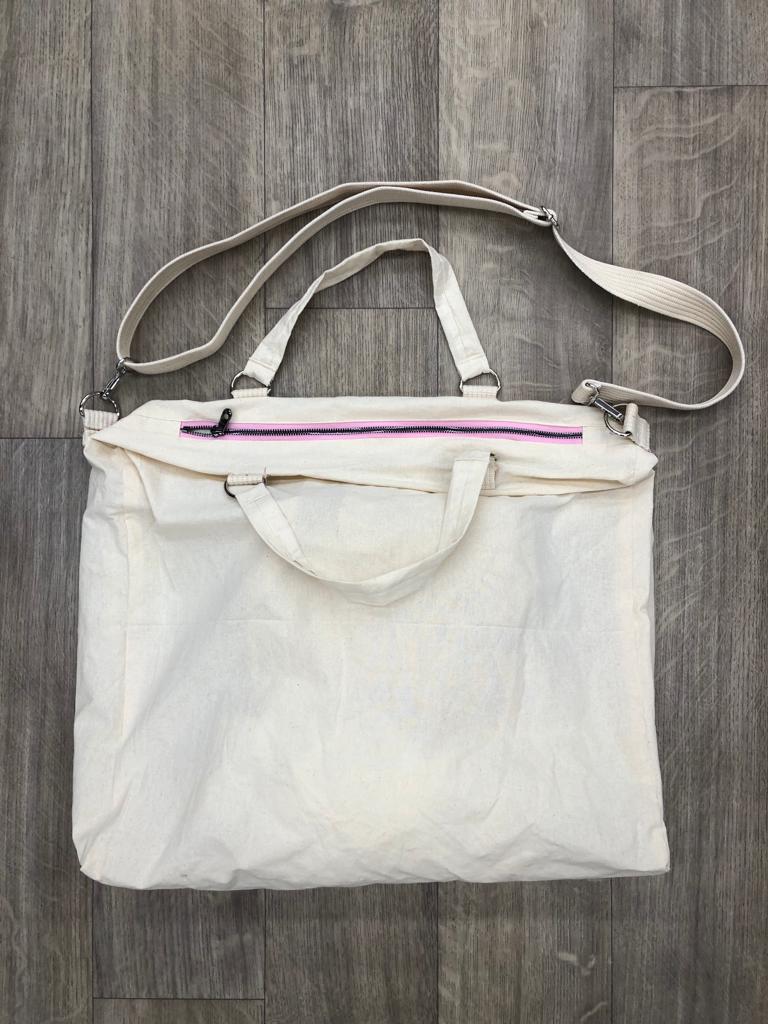 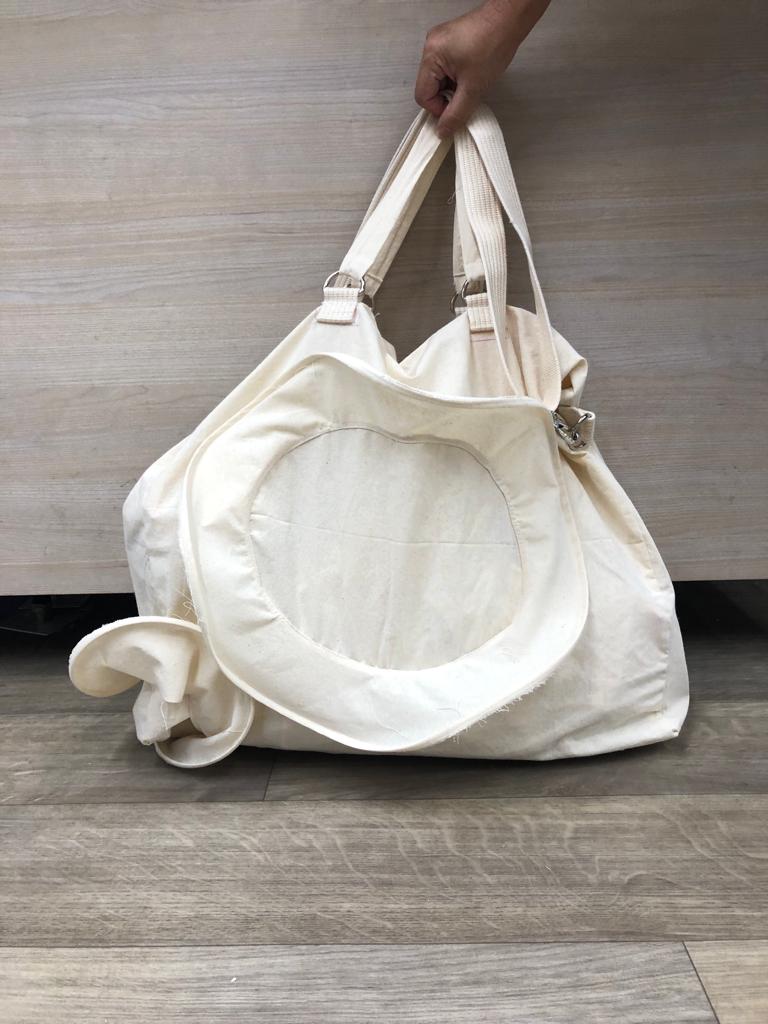 相片由香港知專設計學院提供
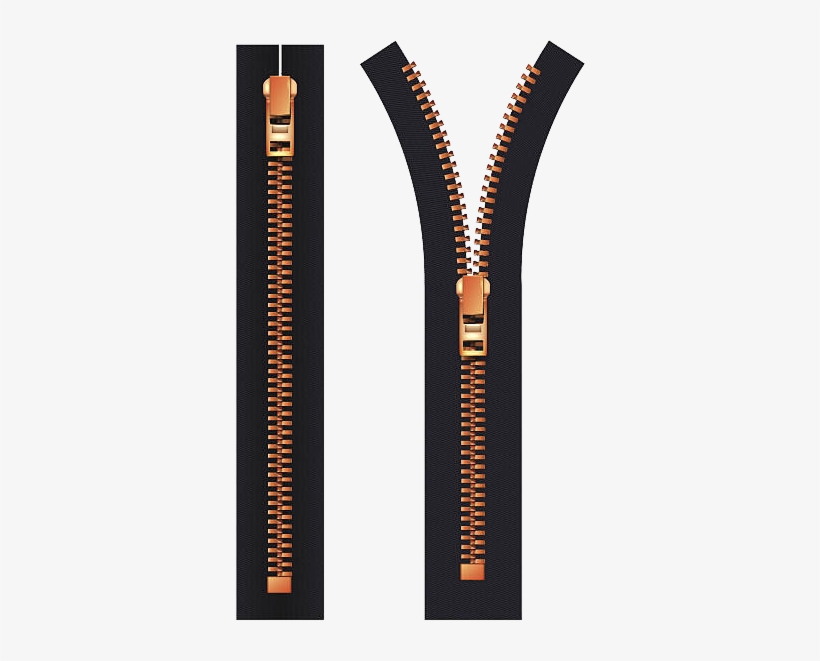 40厘米
拉鍊
立體大手提袋- 紙様（加黹口）
43厘米
9厘米
13厘米
4厘米
側旁布條 X 2
拉鍊尾包尾用布片 X 2
95厘米
3.2厘米
肩帶
手提帶 X 2
104 厘米
3.2厘米
31厘米
耳圏 X6
袋
53 厘米
3.2厘米
9厘米
相片由香港知專設計學院提供
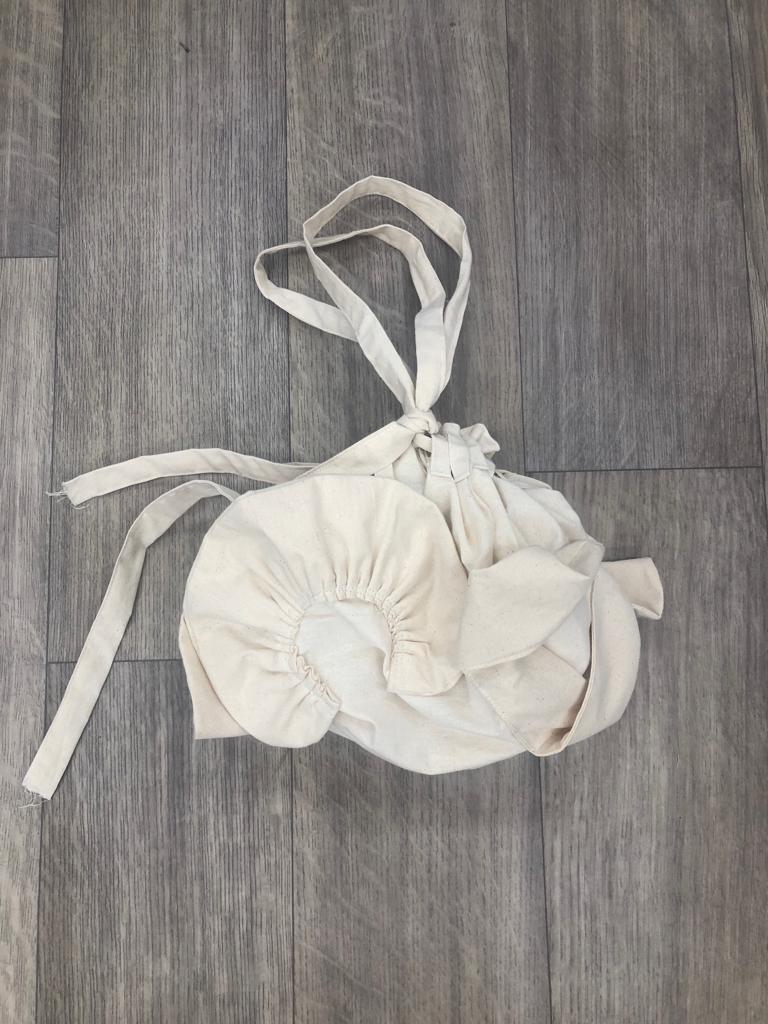 圓形袋(帶索帶)
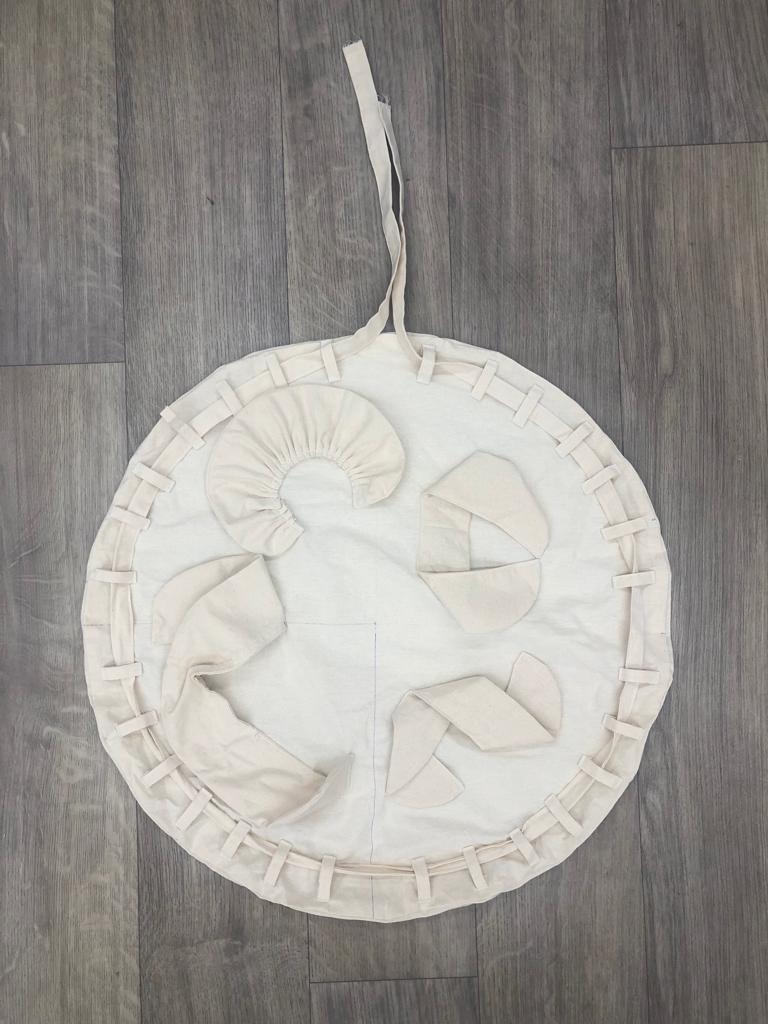 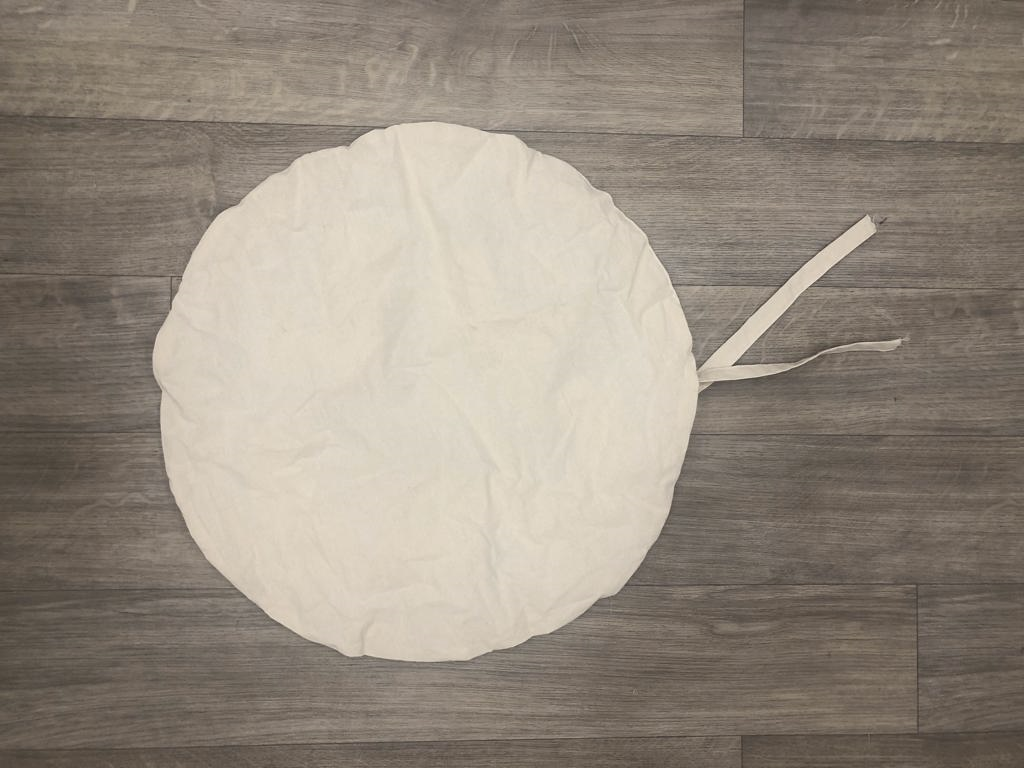 相片由香港知專設計學院提供
圓形袋(帶索帶)- 紙様（加黹口）
62 厘米
袋X 2
耳圏（分為二十八條）
168厘米
3.4 厘米
182 厘米
索帶
3 厘米
230 厘米
6.5 厘米
肩帶
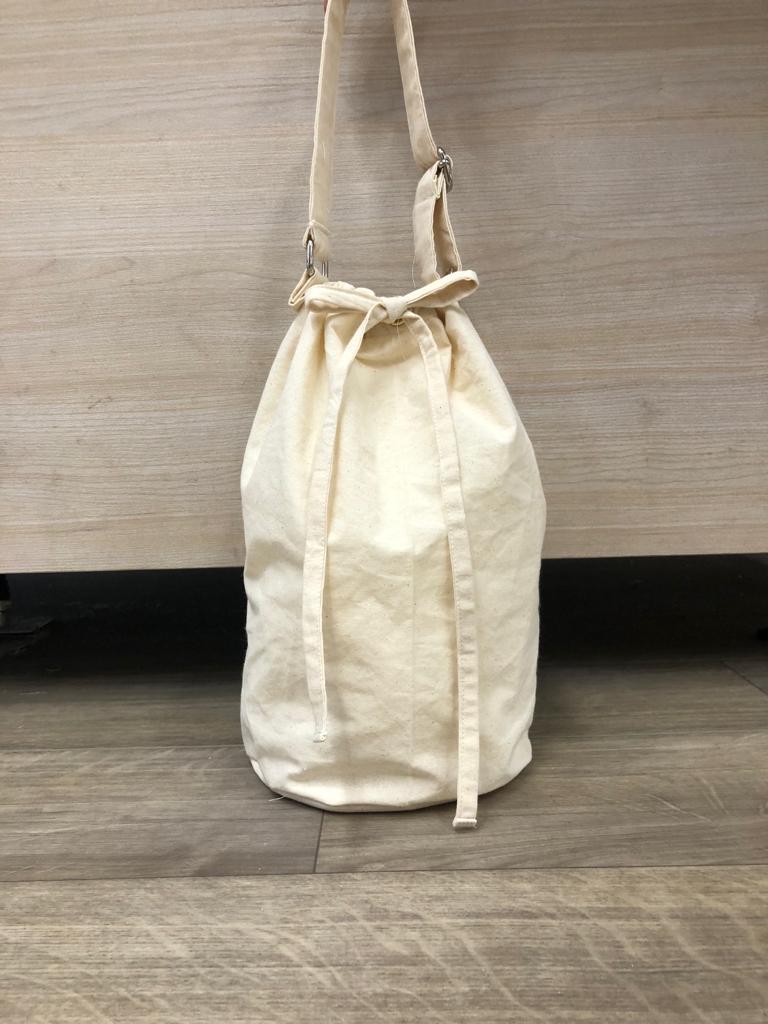 水桶袋
（有可調較長度的把手）
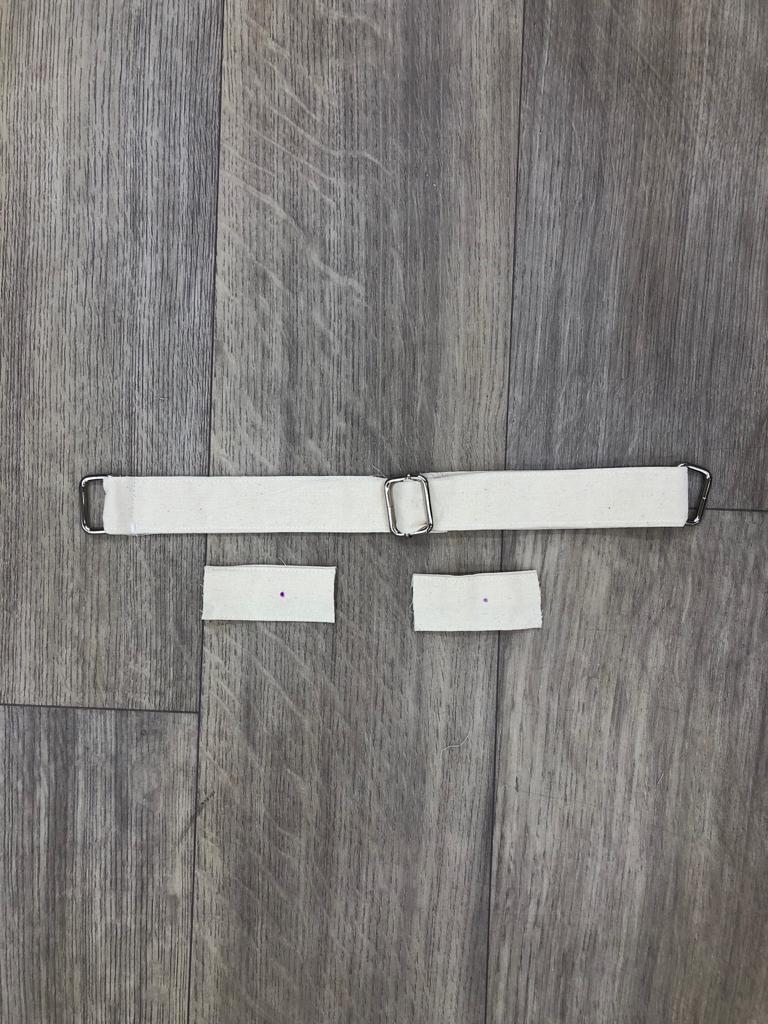 相片由香港知專設計學院提供
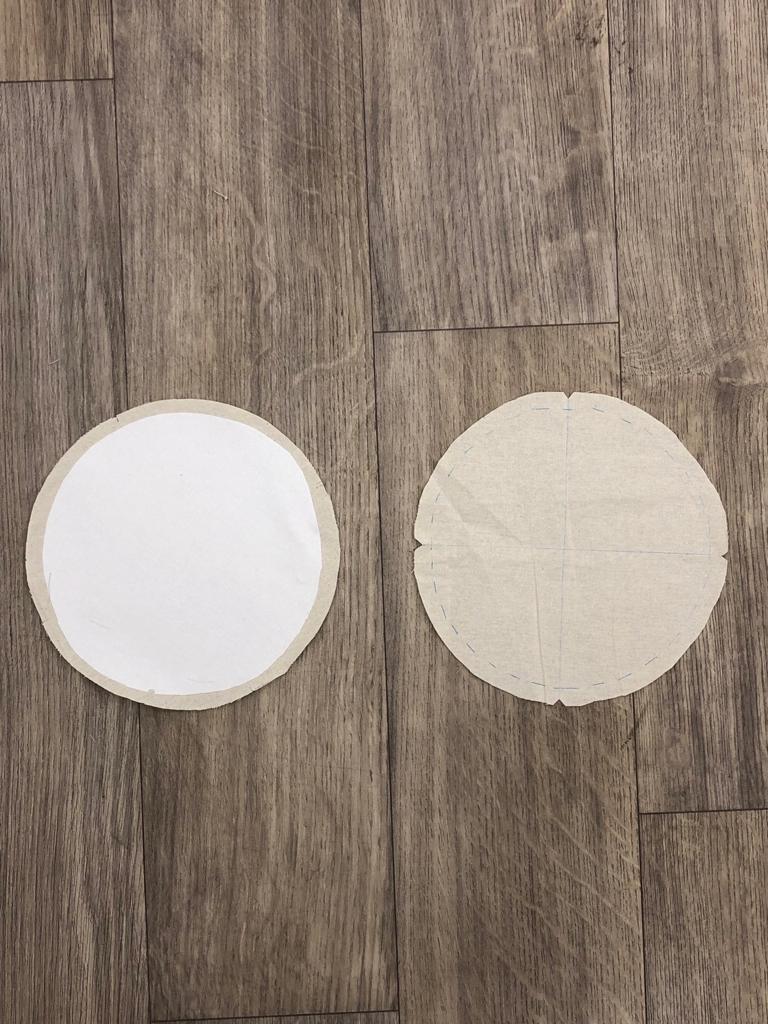 水桶袋 
- 紙様（加黹口）
20 厘米
18 厘米
袋底扑直徑18 厘米
袋底直徑20 厘米
耳圏 X 2
56 厘米
索帶 X 2
4 厘米
3.2 厘米
把手
3.2 厘米
56 厘米
8 厘米
60 厘米
袋
39 厘米
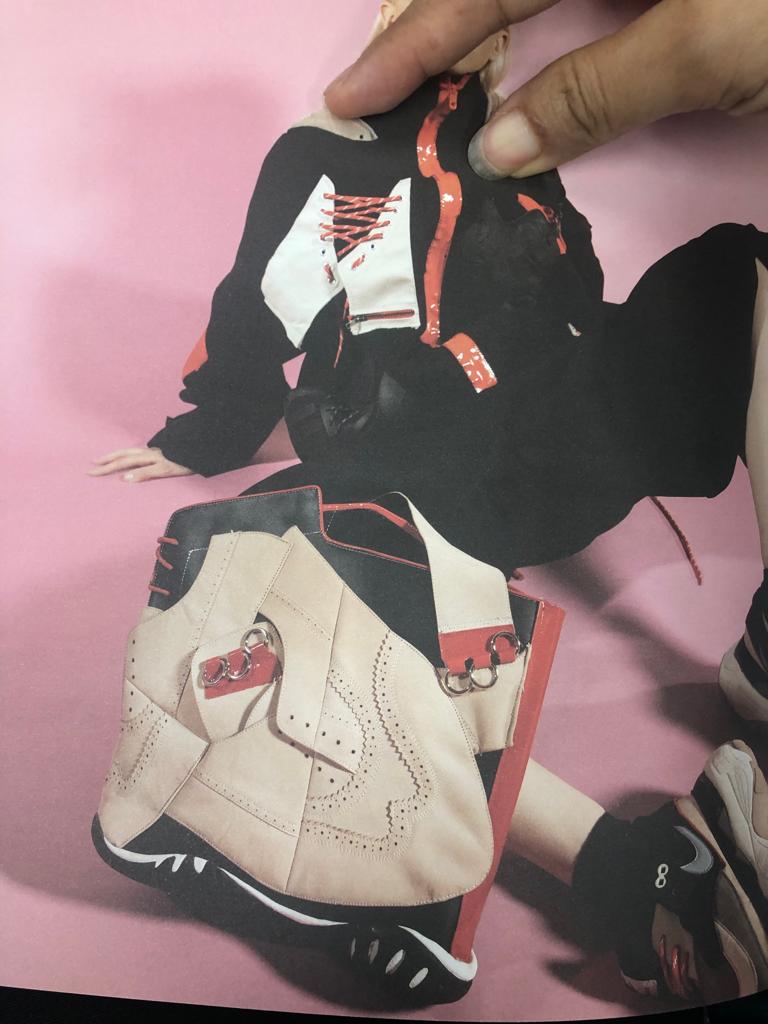 課堂練習
製作袋紙様
為你設計的袋子製作一份紙樣
相片由香港知專設計學院提供
時裝系列：香港知專設計學院時裝設計高級文憑課程王果琳